Management bancaireLes Stratégies Internet Des Banques
Décembre 2010
Guillaume Bochu, Raphaël Poignet
1
Sommaire
Partie 1 : La banque en ligne en 2010
Les principales utilisations d’internet en banque
Le développement de l’offre internet par les banques traditionnelles
L’émergence des pure players

Partie 2 : Des stratégies différentes
Le modèle des banques low-cost
Internet comme canal de distribution
Internet comme canal de communication

Partie 3 : Quel avenir pour l’e-banking ?
Les pure players peuvent-ils supplanter les acteurs traditionnels ?
Le défi de la sécurisation
Internet va-t-il devenir le principal canal de distribution ?

Conclusion
Guillaume Bochu, Raphaël Poignet
2
Partie 1 : La banque en ligne en 2010
Guillaume Bochu, Raphaël Poignet
3
Les principales utilisations d’internet en banqueL’utilisation d’Internet comme nouveau canal d’information et de distribution
La banque sur internet, ou banque en ligne, est un service bancaire qui permet aux clients d’une banque de s’informer et de réaliser des opérations bancaires via un site sécurisé géré par la banque
S’informer
Vérifier ses comptes
Effectuer des transactions
Même fonction qu’une brochure
Renseignements sur les produits et services de la banque
Offre des contacts mails avec le chargé de clientèle
Offre des informations sur les comptes du client
Possibilité d’effectuer des opérations bancaires (virements...)
Offre la plus répandue
Offre communicative
Offre transactionnelle
Offre informative
Guillaume Bochu, Raphaël Poignet
4
Les banques traditionnelles développent leur interface internet (1/2)
Utilisation des services de banque en ligne par les entreprises / UE-27
La France est relativement peu utilisatrice de services de banque en ligne
Il existe de fortes disparités d’utilisation d’Internet dans le secteur de la banque:
Les pays scandinaves, et particulièrement la Finlande sont de grands consommateurs de services bancaires en ligne
Les nouveaux entrants de l’UE sont peu consommateurs de ces services

Au regard de sa taille et de son développement économique, la France est en retard:
Elle se situe dans la moyenne de l’UE, loin derrière le Royaume-Uni
Son taux de pénétration en ordinateurs et connexion Internet est en effet plus faible que dans les autres pays
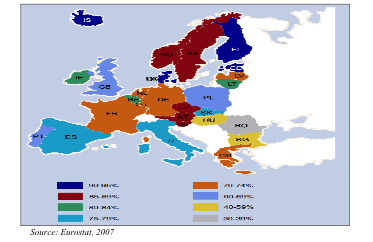 Guillaume Bochu, Raphaël Poignet
5
Les banques traditionnelles développent leur interface internet (2/2)
Le développement du canal internet bancaire par les acteurs traditionnels s’est organisé autour de 3 principaux piliers
La distance
Consultations / opérations possibles 24h/24h 7j/7j

Abolition des frontières géographiques
Dématérialisation de la relation clients, qui doit de fait se sentir sécurisé
Il s’agit désormais d’une relation de confiance
La relation
Personnalisation de la relation client au cœur de la stratégie internet des banques
Utilisation d’outils de profiling
La satisfaction
Guillaume Bochu, Raphaël Poignet
6
Les pure players, de nouveaux concurrents de poidsBoursorama Banque et ING Direct
Boursorama Banque
ING Direct
Chiffres clé:
PNB 2009: 200 millions €
200 000 clients, 500 employés
14 agences « physiques »

Stratégie :
2 métiers
Information financière en ligne
Banque en ligne low cost
Compte atteindre 500 000 comptes à vue et 10 milliards de dépôt d’ici 2015
Mise sur une clientèle de plus en plus large
Le dépôt minimum pour ouvrir un compte est passé de 1000 à 300€
Chiffres clé:
PNB 2009: 1,84 milliard €
762 000 clients français, 11,3 milliard d’encours
350 employés

Stratégie :
Modèle « Low Cost, High Service »
Cible traditionnellement une clientèle aisée
Cependant, en raison de la crise, a diversifié ses offres produits tout en concentrant ses efforts sur l’épargne
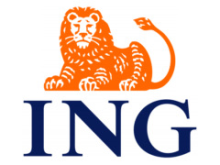 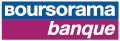 Guillaume Bochu, Raphaël Poignet
7
Partie 2 : Des stratégies très différentes
Guillaume Bochu, Raphaël Poignet
8
Stratégies des banques en ligneCompression des coûts et nouveau modèle économique
Les banques en lignes cherchent à réduire les coûts à tous les échelons de la chaine de valeur
Des produits simple à comprendre et à utiliser

Pas de packaging
Communication principalement pas internet

Cibler les clientèles aisées
Industrialisation du back-office

Réalisation par le client de certaines opérations
Vente par internet

Pas d’agences physiques
Guillaume Bochu, Raphaël Poignet
9
Stratégies des banques en ligneCompression des coûts et nouveau modèle économique
Les encours sont beaucoup plus importants chez les banques en ligne
Source : comScore, 2009
Guillaume Bochu, Raphaël Poignet
10
Internet comme canal de distributionL’offre de services s’agrandit
Le développement de l’offre de service sur internet…
… est un source de satisfaction pour les clients des banques
Offre pratique : 
Rapide
A n’importe quel moment
Presque tous les produits bancaires disponibles

Une source presque illimitée d’informations

Développement des stratégies CRM
Informations plus précises sur les utilisateurs
Personnalisation des offres
La satisfaction du client est un élément clé dans la bataille que se livrent les institutions financières
Guillaume Bochu, Raphaël Poignet
11
Internet comme moyen de communicationLes banques sont parmi les plus importants annonceurs sur internet
L’importance de la relation physique pour les banques traditionnelles
Les banques en lignes à la recherche d’une relation client
Dans la prospection de nouveaux clients :
Internet est de plus en plus utilisé mais reste derrière la télévision malgré une plus grande efficacité
Communication sur des offres d’appel très souvent pour « générer le clic » 

Dans la gestion de leur relation client
Internet n’est pas assez utilisé
La relation est souvent ramenée vers l’agence
Dans la prospection de nouveaux clients :
Internet est de très loin le plus important canal de communication mais orientation récente vers la télévision
La communication se fait sur les caractéristiques des services, peu souvent sur des offres d’appel

Dans la gestion de leur relation client
Les échanges avec le client sont facilité
Les pages internet mènent vers tous les types de canaux de communication (téléphone, courrier, visio-conférence)
Le potentiel d’internet n’est pas utilisé
Guillaume Bochu, Raphaël Poignet
12
Partie 3 :  Quel avenir pour l’e-banking ?
Guillaume Bochu, Raphaël Poignet
13
Les pure players peuvent-ils dépasser les acteurs traditionnels?
Certains éléments laissent penser que les pure players en banque risquent de supplanter les acteurs traditionnels
Ce sont les acteurs les moins chers du marché
Internet joue un rôle de plus en plus important pour les foyers et les entreprises
Certaines banques, comme BNP Paribas, ont lancé leur propre filiale « tout internet »

Cependant, les acteurs traditionnels continuent de dominer le marché
Les principaux acteurs bancaires en France sont traditionnels
Le PNB combiné de BNP Paribas et du groupe CA-LCL représente 70 milliards €
Le PNB combiné de Boursorama et d’ING Direct représente 2 milliards €
Soit un rapport de 1 à 35
Les acteurs traditionnels ont en effet réussi à se diversifier et se développer sur l’ensemble des canaux de distribution
Internet semble ne pas pouvoir s’imposer comme unique vecteur d’offres bancaires
Il apparaît toutefois que les pure players contribuent à rendre le panorama bancaire français plus concurrentiel et oblige les acteurs traditionnels à réduire leurs coûts
Guillaume Bochu, Raphaël Poignet
14
La question de la sécuritéPour gagner de nouveaux clients, les banques doivent encore sécuriser leurs portails
L’impression de sécurité se renforce sur internet…
… mais pas à grâce aux banques !
Certaines initiatives sont bonnes
Cryptage des données
Sécurisation des sites web
Education des utilisateurs
Alertes par e-mail

Mais c’est la sécurité générale d’internet qui s’est améliorée
27% des gens attribuent l’amélioration aux initiatives des banques vs 38% au développement des logiciels de sécurité
Une part de la population a encore peur d’internet. Un renforcement de la sécurité peut dynamiser les ventes.
Source : comScore, 2010
Guillaume Bochu, Raphaël Poignet
15
Internet peut-il devenir le principal canal de distribution dans la banque?
Internet joue un rôle de plus en plus important
60% de la population française a accès à Internet, et ce nombre augmente tous les ans
Couverture ADSL quasi parfaite sur le territoire français
Emergence des Smartphones
Le e-commerce est en plein essor
5% du commerce de détail en France, transactions pour 25 milliards d’€
Ce canal peut-il donc supplanter les réseaux physiques traditionnels?

Les agences physiques continuent cependant de garder leur importance
La crise de 2008 attribuée aux banques a suscité une réaction de méfiance de la part des clients
Or la confiance est un des éléments déterminants dans la mise en œuvre de services en ligne
La présence physique de conseillers clientèle semble donc toujours essentiel
Boursorama Banque a par ailleurs fait le choix d’une de récupérer vie le rachat de CaixaBank France tout un réseau d’agences, dont 14 sont encore en activité aujourd’hui
Guillaume Bochu, Raphaël Poignet
16
Conclusions
Deux modèles économiques s’affrontent :
Les banques traditionnelles qui n’utilisent internet que comme un moyen d’externaliser les opérations à faibles valeurs ajoutées
Les banques en lignes qui  ont construit un modèle très orienté vers le net

Les stratégies internet n’exploitent les potentialités du web :
La personnalisation de la distribution peut être plus développée
La relation client doit être approfondie

Le marché devrait évoluer mais ne bouleversera probablement pas le secteur bancaire
Les banques en ligne doivent jouer plus sur l’augmentation du nombre de banques par client (48% des américains ont au moins 2 banques)
Internet ne devrait pas supplanter à moyen terme les agences comme canal de distribution
Il reste des domaines où les banques peuvent se différencier et gagner des clients
Guillaume Bochu, Raphaël Poignet
17